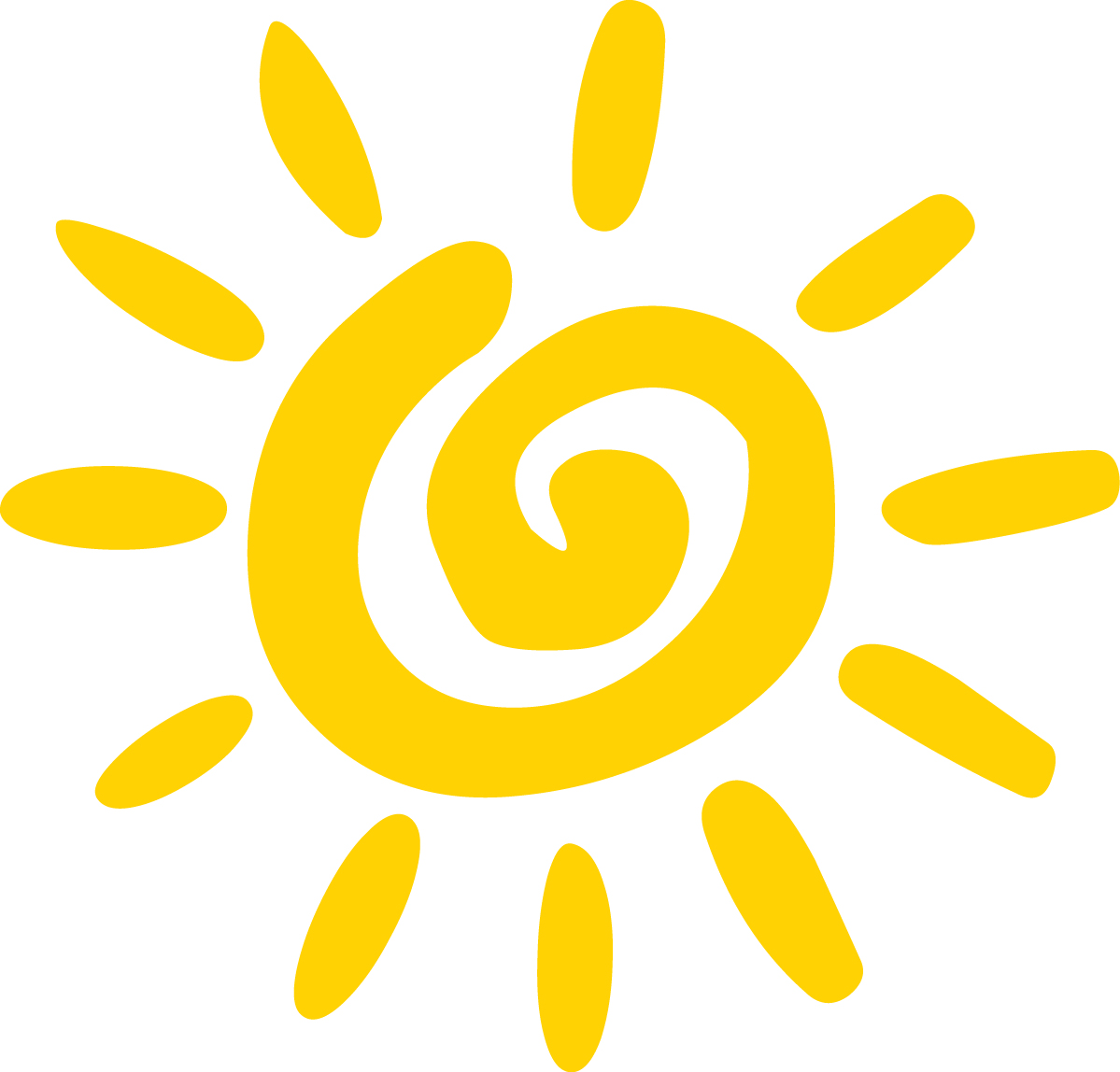 Sun gives plants energy for photosynthesis which creates oxygen.
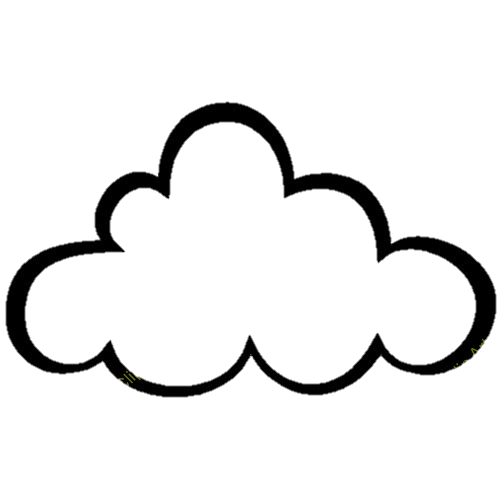 Oxygen goes through atmosphere.
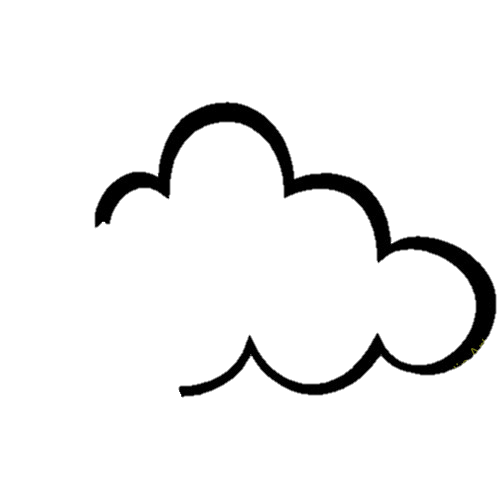 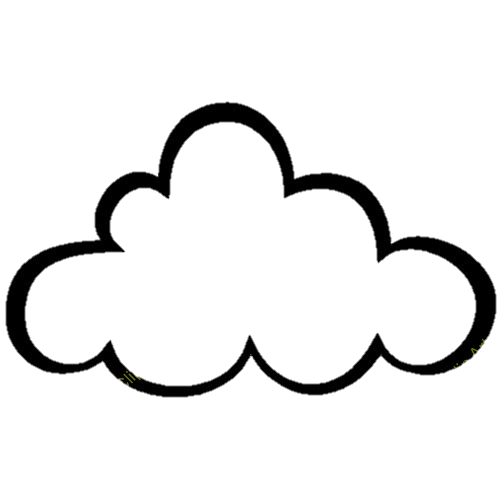 Animals breath in O2.
Plant breaths in CO2; breathes out O2
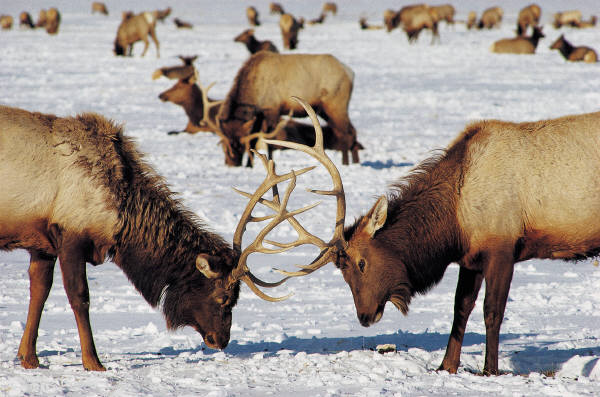 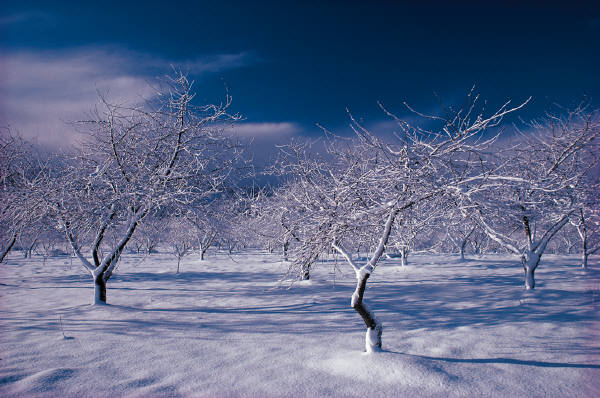